___________________________TİCARET VE SANAYİ_________________________
a)Demir ve Çelik Sektörü
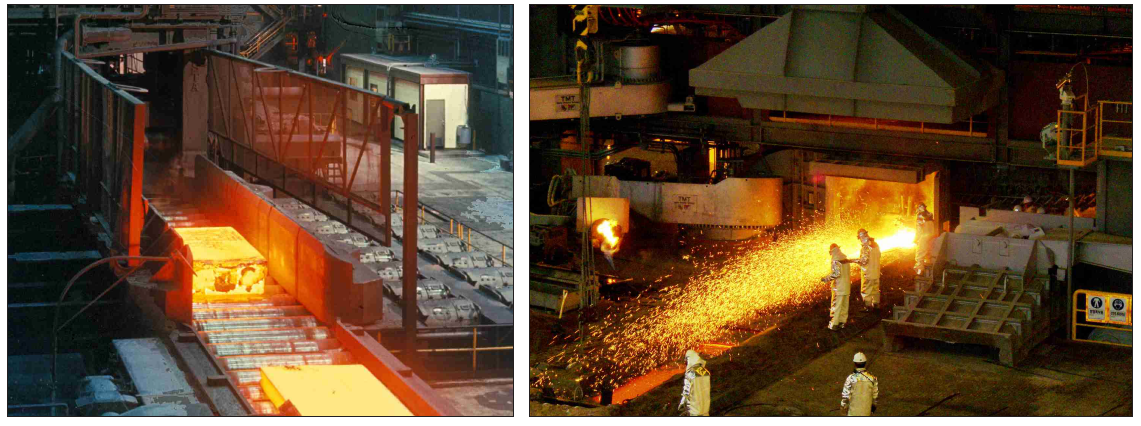 Demir çelik sektörü, tarih boyunca çeşitli sanayilerin gelişmesinde ve toplumların kalkınmasında önemli rol oynamıştır. Özellikle gelişmekte olan ülkeler göz önüne alındığında demir çelik sektörü, diğer sektörlere öncülük etmiştir. Hem Türkiye hem de dünya için önemli bir sektör olan demir çelik sektörü, küresel ekonomide, ülke ekonomisinde ve sanayileşmede lokomotif sektör olma özelliğine sahiptir. Demir çelik sanayisinde gözlenen gelişmeler ile kalkınma süreci arasındaki ilişki incelendiğinde ekonominin demir çelikle ilgili alt sektörlerinin gelişiminde demir çelik ürünleri önemli bir rol oynadığı gözlenmektedir. Bu sektörün önemi; özellikle tüm endüstriyel dallara girdi vermesinden kaynaklanmaktadır. Sektör, çelik ürünlerin kullanım alanının yaygınlaşması, her geçen gün tüketiminin artması, imalat sanayine ara mal üretilmesi ve ihracat potansiyeli gibi niteliklerinden dolayı ülke ekonomisi açısından büyük önem taşımaktadır. Demir çelik sektörünün başta inşaat malzemeleri olmak üzere otomotiv, gemi, uçak, demiryolu ve vagon gibi tüm taşıt araçları ve akla gelebilecek tüm makine, cihaz ve eşya üretimine katkısı bulunmaktadır. Dünya Çelik Derneği tarafından açıklanan 2021 yılı Ocak-Kasım döneminde; dünya ham çelik üretimi, 2020 yılının aynı dönemine kıyasla, %4,5 artış kaydederek, 1,8 milyar ton seviyesine ulaşmıştır. Ülkemizi değerlendirmek gerekirse; ülkemiz uzun ürünlerde ihracatçı olmakla birlikte yassı ürünlerde kendi tüketimine yetecek kapasiteye sahiptir. Üretim yöntemleri neticesinde elde edilen çeliklerin çeşitliliği, katma değeri, milli ekonomiye katkısı ve gelecek perspektifi gibi birçok alanda üzerinde çalışmaların başladığı bu dönemde çelik sektörünün, katma değeri daha yüksek olan yassı ürünlere geçiş sağlayarak sahip olduğu pazarları korumak, hatta yeni pazarlar açılabilmek için çalışmalar yapılmaktadır.
	Rekabetçi fiyatlar ve etkili pazarlama stratejileri sayesinde Türk çelik üreticileri dünyanın dört bir yanına ihracat gerçekleştirmektedir. Türkiye’nin ham çelik üretimi, 2021 yılının Ocak-Kasım döneminde ise 2020 yılının aynı dönemine göre %13,4 artışla 36,7 milyon ton olmuştur. Çelik ürünleri ihracatı, 2021 yılının ocak-kasım döneminde 2020 yılının aynı dönemine göre miktarda %21,9 artışla 18 milyon ton, değerde ise %96,4 artışla 14,9 milyar dolar olmuştur. Gerçekleşen ithalat ise, 2021 senesinin Ocak-Kasım döneminde, miktarda %22,9 artışla 14,1 milyon ton, değerde %86,7 artışla 13 milyar dolar seviyesine yükselmiştir.
İskenderun Körfezi Bölgesinde yaygın olarak; Kangal demir, inşaat demiri, yassı mamul, kütük demir, sandviç panel, profil gibi demir çelik ürünleri üretilmekte ve ihraç edilmektedir. Ayrıca bölgemizde demir-çelik yatırımları halen devam etmektedir. Sektörün önde gelen firmaları: İsdemir, Tosyalı, Ekinciler, Yazıcı, Baştuğ, MMK Atakaş, Assan ve Noksel olarak sıralanabilir. 
	Türkiye Çelik Üreticileri Derneği’nden alınan en güncel verilere göre, ülkemizin çelik üretim kapasitesi yaklaşık olarak 50 milyon tondur. Kapasite Kullanım oranı ise %68,2 olarak hesaplanmıştır. Haritadan da anlaşılacağı üzere, çelik tesislerinin büyük çoğunluğu kıyı bölgelerinde kümelenmiştir. Bu bölgeler, Akdeniz’de İskenderun-Osmaniye, Ege’de İzmir-Aliağa, Marmara ve Batı Karadeniz sahil şerididir. İskenderun Ticaret ve Sanayi Odası’na tasdik olunan demir çelik ihracatı 2021 yılının ocak-kasım döneminde 2 milyar doların üzerindedir.
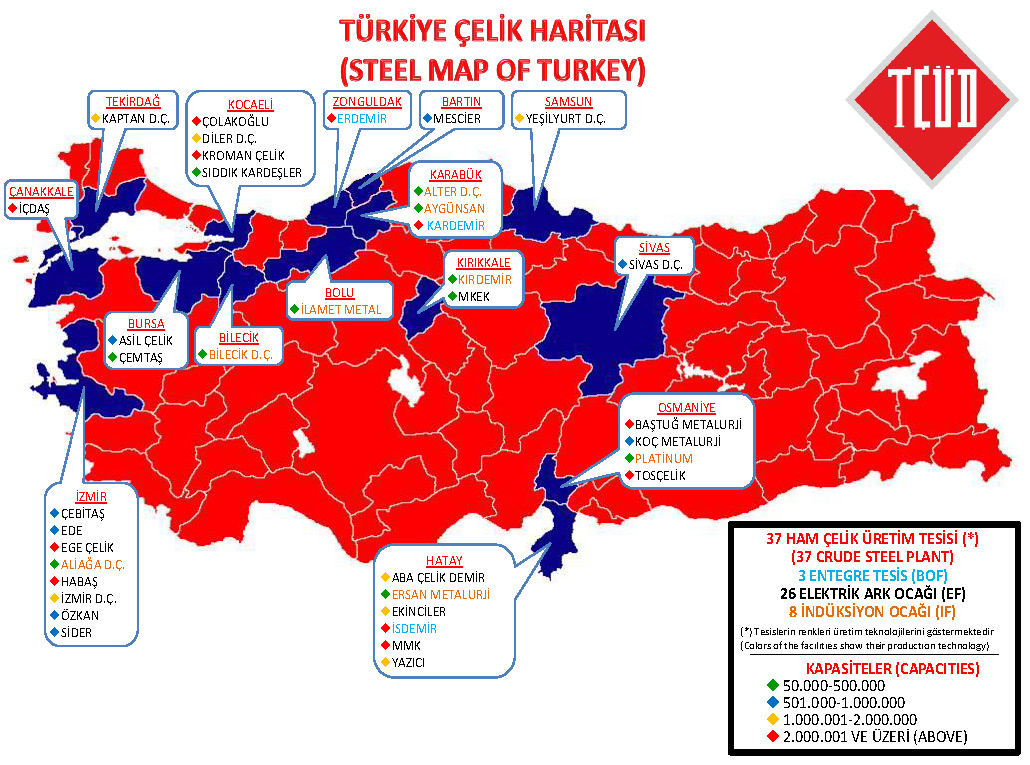 b) Filtre Sektörü
	
	Otomotiv ana ve yan sanayi, günümüzde Türkiye ağır sanayisinin önemli sektörlerinden biri olmuştur. Otomotiv ana ve yan sanayi aynı zamanda savunma sanayi ve gemi inşa sanayinin de altyapısını oluşturmaktadır. 1960’lı yıllarda otomotiv sektörüne ilişkin tüm parçalar ana sanayi üretici firmalar tarafından üretilirken, imalat kapasitelerinin artması ve yan sanayideki yatırımların gelişmesiyle birlikte sektörde önemli hale gelen yan sanayi oluşmuştur. Ülkemizde oto yan sanayi ihracatı yapılan birçok ürün olsa da, en fazla ihraç edilen ürünler motor aksam ve parçaları, dış ve iç lastikler, montaj, jant ve tekerlek aksamı olarak sıralanabilmektedir. Türkiye olarak en fazla ithal ettiğimiz otomotiv yan sanayi ürünleri ise; dizel ve yarı dizel motorlar, vites kutuları ile içten yanmalı motorlar olarak ifade edilebilir. Otomotiv ana sanayi firmalarının taleplerine ve piyasadaki aktif taşıtların ihtiyaçlarına yönelik uygun parça üreten otomotiv yan sanayi sektörlerinden bir tanesi de filtre sektörüdür.  Otomotiv endüstrisinin önemli bir kolu olan filtre sektörünün Türkiye’deki üretim merkezi Hatay İskenderun’dur. 1966 yılında, otomotiv ve yan sanayi sektörlerinde gelişmelere paralel olarak, ilk Türk filtre üretim tesisi küçük bir atölye ile Hatay ili İskenderun ilçesinde üretime başlamıştır. Hatay ili özellikle otomotiv sektöründe kullanılan içten yanmalı motorlar için yağ, yakıt ve hava filtrelerinde uzmanlaşmıştır. Bunun dışında iklimlendirme sektörü için hava filtreleri, endüstriyel kullanım amaçlı filtreler ile siparişe özel filtre imalatı da yapılmaktadır. 2018 yılının trademap verilerine göre dünya filtre ihracatındaki ilk 5 ülke; Almanya, ABD, İngiltere, Meksika ve Japonya’dır. En büyük ithalatçı ülkeler ise; ABD, Almanya, Meksika, Kanada ve İngiltere olmaktadır. İthalat ve ihracat rakamlarına göre dünya genelinde filtre sektöründe ABD ve Almanya ağır basmaktadır. Türkiye ise dünya genelindeki filtre ticaretinde ilk 20 ülke arasında yer almaktadır.
	Doğu Akdeniz Kalkınma Ajansı’ndan alınan verilere göre, Türkiye’de yaklaşık 70 adet filtre üreticisi bulunmakta, bu üreticilerin yaklaşık 1/5’lik bölümü Hatay’da faaliyet göstermektedir. Türkiye’de üretilen otomotiv ve yan sanayi filtrelerinin hemen hemen %65’lik bölümü bölgemizde üretilmektedir. Bölgemizdeki filtre sektörünün önemli bir özelliği ise üretilen ürün ihracatının; Almanya, Polonya, Belçika, Fransa ve İtalya gibi sanayisi gelişmiş Avrupa Ülkelerine yapılıyor olmasıdır. Ayrıca Irak başta olmak üzere Ortadoğu ülkeleri ile Rusya ve Çin de ihraç pazarlarımız arasında yer almaktadır. Son dönemde Hatay ve İstanbul dışındaki illere de yayılan filtre sektörü, günümüzde Türkiye’deki 12 ilde üretim tesisleri ile faaliyet gösterir duruma gelmiştir. 2021 yılının ekim ayı itibariyle ülkemizde 25.105.532 adet kara taşıtı bulunmaktadır. Hatay’da ise 526.747 adet motorlu kara taşıtı mevcuttur.
2021 yılının ekim ayı itibariyle Türkiye İstatistik Kurumu’ndan alınan verilere göre, iller bazında motorlu kara taşıtı sayısından Hatay 514.364 adet araçla ülke genelinde 12. Sırada yer almaktadır.
 















	


	
	İskenderun ve bölgemizdeki filtre fabrikaları, kendi bünyelerinde istihdam ettikleri çalışanlarından başka, tedarikçilerinde ve satış organizasyonlarında görev alan çalışanlarla birlikte binlerce insanımıza istihdam imkânı sağlamaktadırlar. Fiili olarak 3.000 kişiye yakın olan istihdamının talep artması halinde vardiya sayısı arttırılmak suretiyle 4.000 ile 4.500 kişiye ulaşılabileceği öngörülmektedir. Filtre fabrikaları iç pazarda ürünlerinin pazarlama, satış ve dağıtımını kendilerine bağlı bayilik kuruluşları ile yapmaktadırlar. Ayrıca tedarikçi statüsünü kazanmış önde gelen kuruluşlar, araç üreticilerine ürünlerini verebilmektedirler. Kamu kurum ve kuruluşlar ile Savunma Sanayi talepleri de ihale şartnamelerine göre yetkinliği olan filtre üreticileri tarafından karşılanabilmektedir. 
	Hatay ve bölgesindeki filtre fabrikaları, ürünlerinin önemli bir bölümünü dünyanın birçok ülkesine ihraç etmektedirler. Amerika, Avrupa, Asya ve Afrika’da mevcut birçok müşteri firma ve kuruluş filtre talepleri bakımından ciddi bir potansiyel oluşturmuştur. Bu ülkelerden yıl içerisinde birçok iş insanı ticari görüşmeler yapmak üzere İskenderun’a ve bölgemize gelmekte, buradaki filtre fabrikaları ile görüşerek önemli bağlantılar yapmaktadırlar.
	Doğu Akdeniz Kalkınma Ajansı ve Sanayi Sicil Bilgi Sistemi verilerine göre, 2018 yılsonu itibariyle filtre sektöründe 338 milyon TL yurtiçi satışı ve 467 milyon TL yurtdışı satışı olmak üzere toplam 805 milyon TL’lik satış gerçekleştirilmiştir. Buna göre, toplam satışlar içindeki ihracat payı ise %58 olarak gerçekleştirilmiştir.
c)Dış Ticaret: 2021 yılında İskenderun Ticaret ve Sanayi Odası’na tasdik olunarak yapılan ihracat tutarı 3.707.167.019 dolar olmuştur. Odamızın dış ticaret birimine tasdik olunarak en fazla ihracat yapılan ilk 10 kalem ürün ve en fazla ihracat yapılan ilk 10 ülkenin yer aldığı tablolar aşağıda yer almaktadır.
İskenderun sanayisi 1970’li yıllara kadar tarım ve tarıma dayalı sanayi alanlarında gelişim göstermiştir. Özellikle endüstriyel tarım ürünü olan pamuğun işlenmesi amacıyla, çırçır prese fabrikaları kurulmuştur. 
	İskenderun Demir Çelik fabrikasının 1975 yılında itibaren kademeli olarak üretime geçmesinin ardından özellikle İskenderun ve Payas bölgesinde, demir çelik endüstrisine dayalı haddehaneler, makine, filtre üretim tesisleri kurulmaya başlanmıştır. Hatay’da ayrıca tarım araç gereçleri, ayakkabı ve mobilya imalatı da yapılmaktadır. 
	İstanbul Sanayi Odası tarafından yapılan 500 Büyük Sanayi Kuruluşu listesine ise Hatay’da yer alan 14 firma girmiştir. Bu firmaların 5 tanesi Hatay ili dışındaki Ticaret ve Sanayi Odalarına kayıtlıdır.
	İskenderun geçtiğimiz 50 yıllık dönemde sanayi ve ticaret alanında önemli gelişmelere sahne olmuş, başta demir çelik endüstrisi olmak üzere ağır sanayi ve limancılık faaliyetlerinin günden güne artmasıyla ilerleme kat etmiştir.

İstanbul Sanayi Odası 500 Büyük Sanayi Kuruluşu’ndaki Hataylı Firmaların Listesi
İskenderun Ticaret ve Sanayi Odası 31.12.2021 tarihi itibariyle ticari faaliyetleri devam eden üye sayısı: 6.715